Cost Optimization and Timely Legal Advice
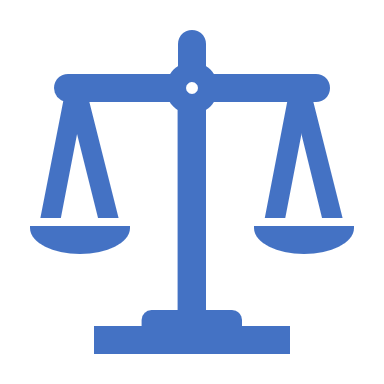 A bar chart showing "Annual External Legal Spend" with two bars for "Before In-House Legal Team" and "After In-House Legal Team.“